NHIỆT LIỆT CHÀO MỪNG
NHIỆT LIỆT CHÀO MỪNG
QUÝ THẦY CÔ VỀ DỰ
Tia nắng đi đâu ?
(1) Buổi sáng thức dậy
      Bé thấy buồn cười
      Có ai đang nhảy
      Một bài vui vui.
(3) Tối đến giờ ngủ
      Sực nhớ bé tìm
      Tìm tia nắng nhỏ.
      Ngủ rồi. Lặng im…
(4) Bé nằm ngẫm nghĩ:
      - Nắng ngủ ở đâu?
      - Nắng ngủ nhà nắng!
      Mai gặp lại nhau.
(2) Đó là tia nắng
      Nhảy trong lòng tay
      Nhảy trên bàn học
      Nhảy trên tán cây.
a. Buổi sáng thức dậy, bé thấy tia nắng ở đâu?
Tia nắng đi đâu?
Đọc thuộc lòng khổ 3 – 4 bài thơ.
b. Theo bé, buổi tối, tia nắng đi đâu?
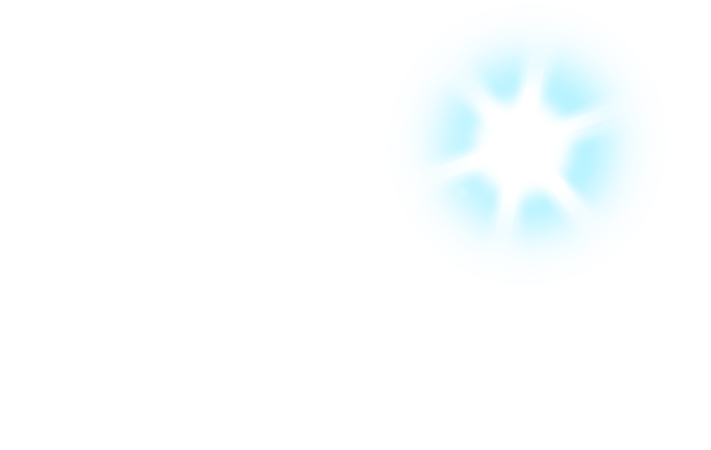 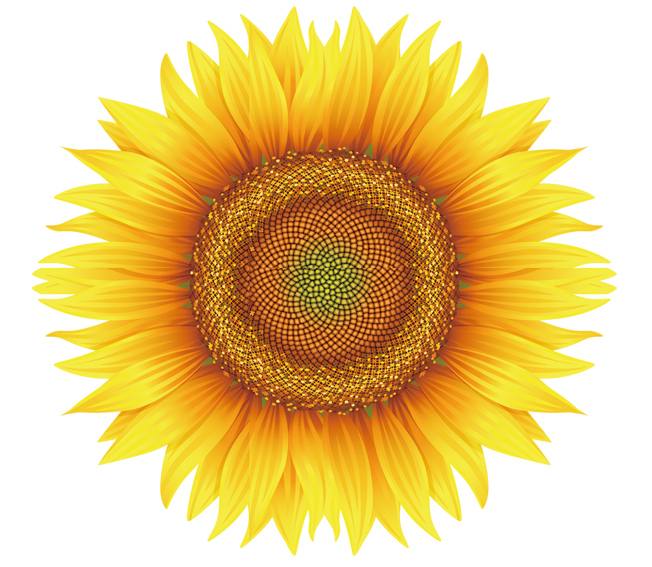 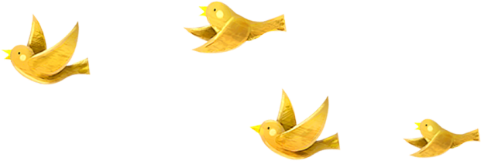 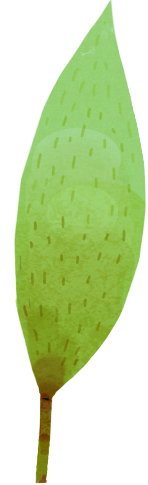 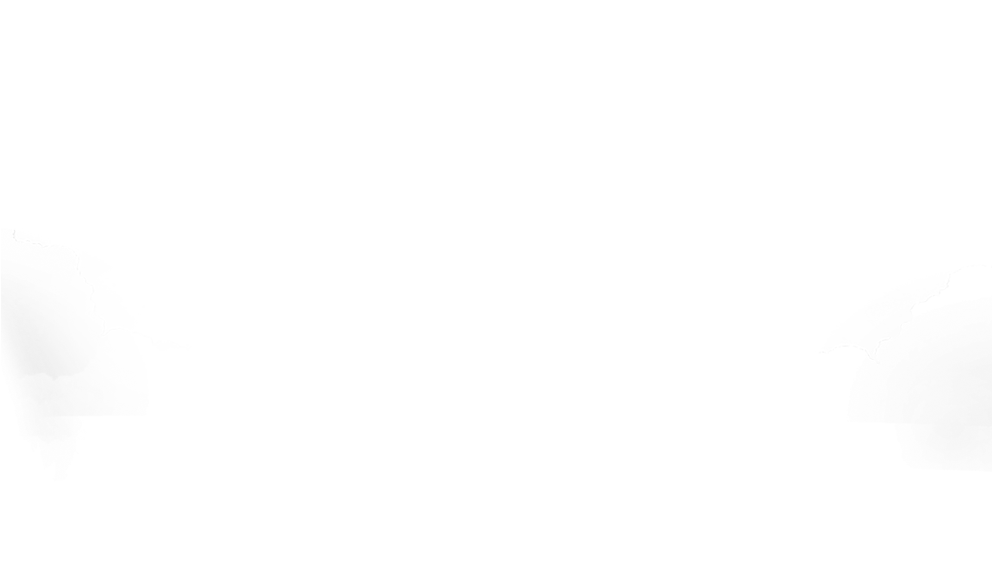 Bài 2: 
Trong giấc mơ buổi sáng:
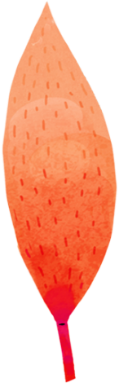 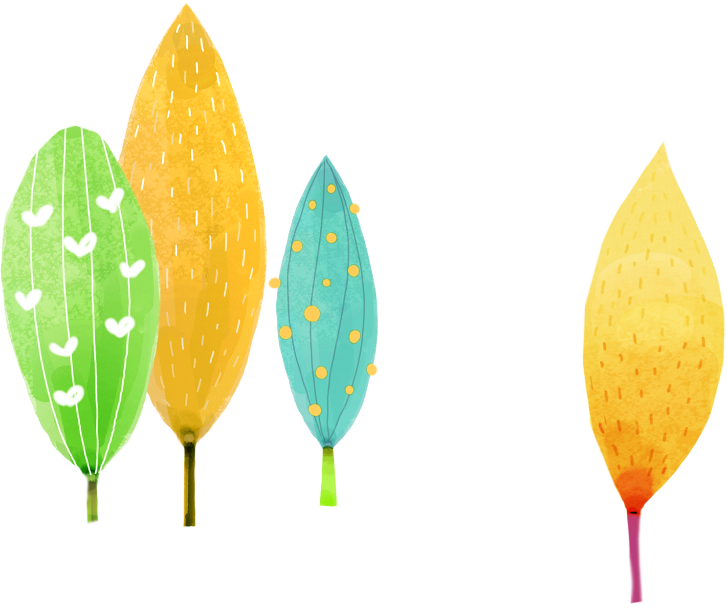 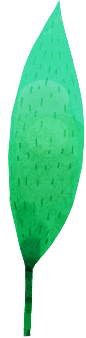 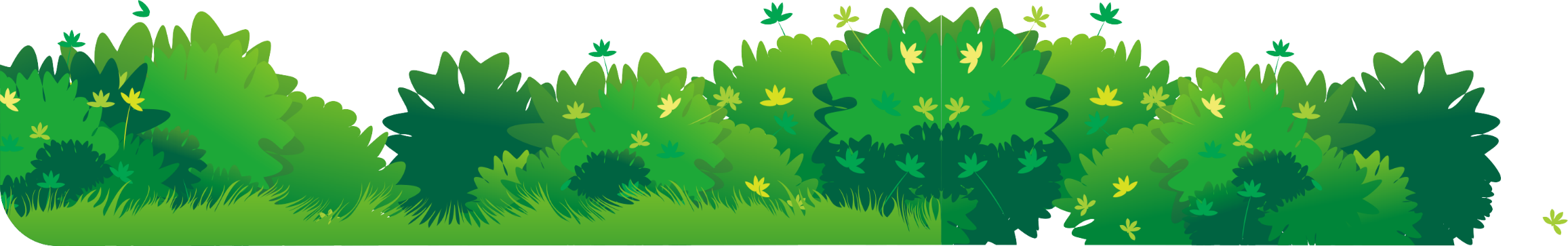 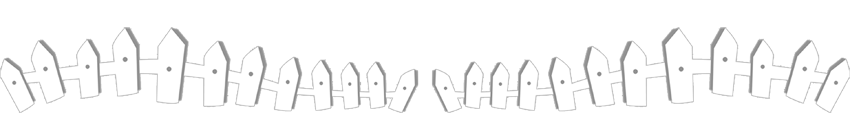 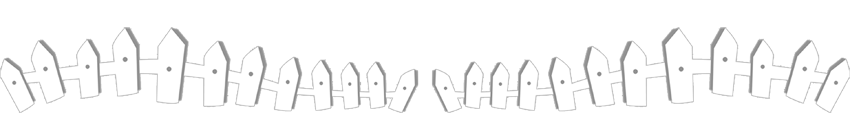 [Speaker Notes: 更多模板请关注：https://haosc.taobao.com]
TIẾT 1
Rèn kĩ năng đọc đúng, rõ ràng bài thơ
01
02
Nhận biết một số tiếng cùng vần với nhau
MỤC TIÊU
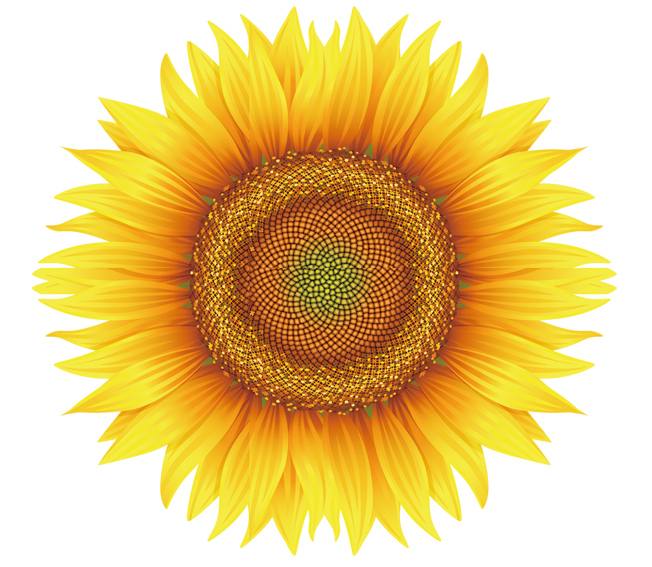 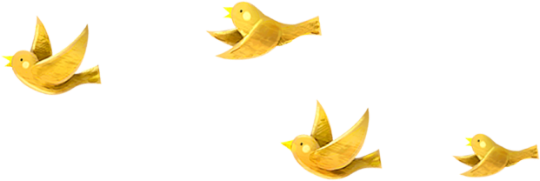 1
Khởi động
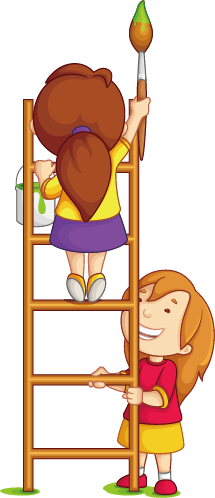 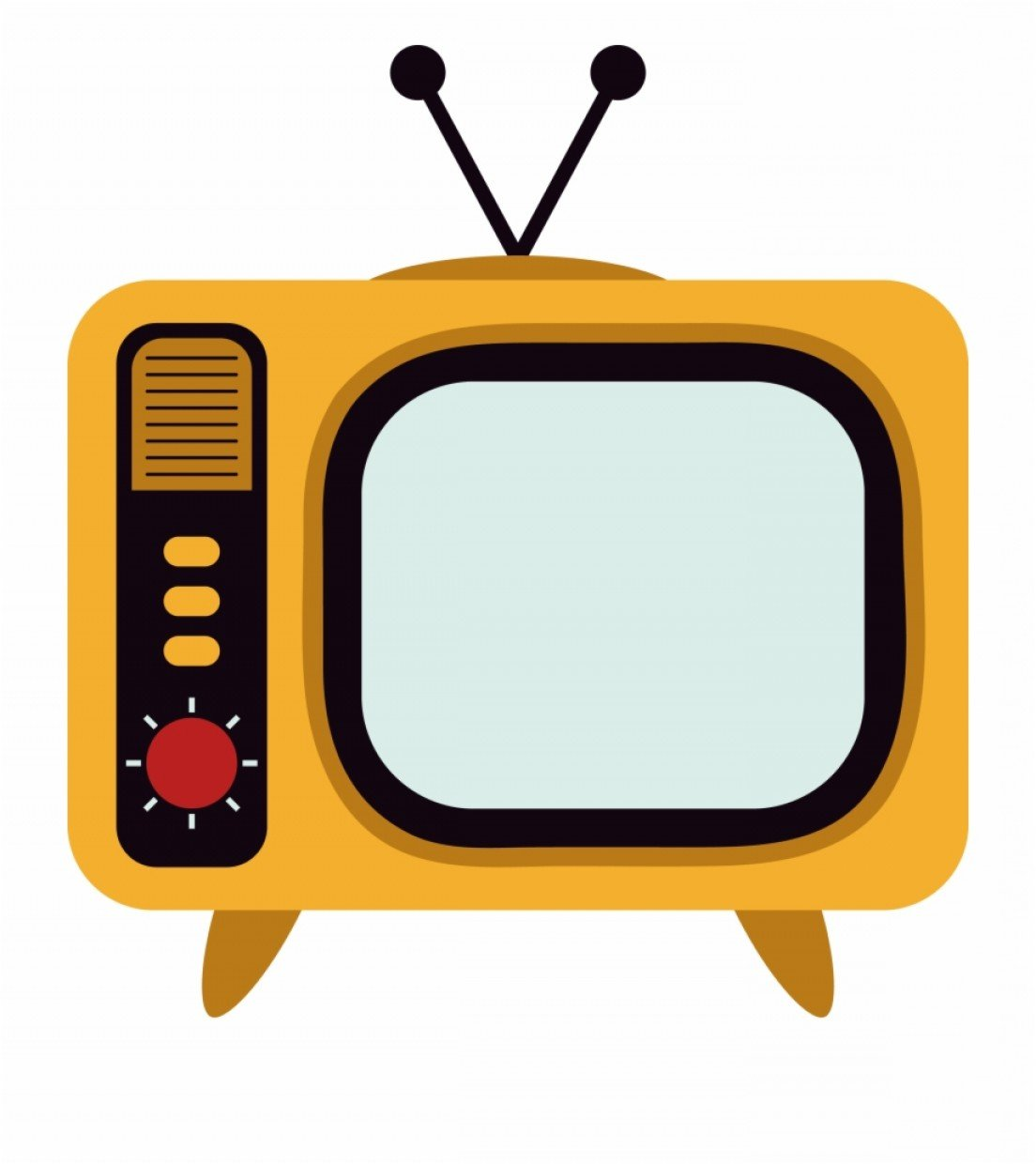 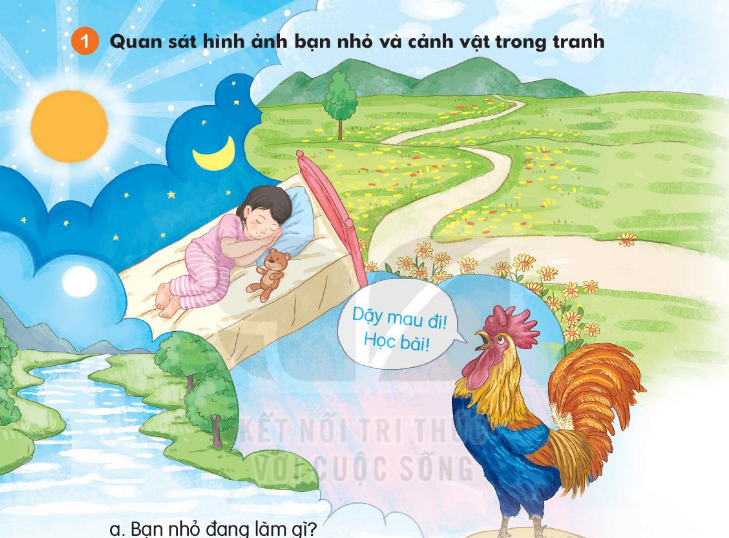 Bạn nhỏ đang làm gì?
Em có hay ngủ mơ không? Em thường mơ thấy gì?
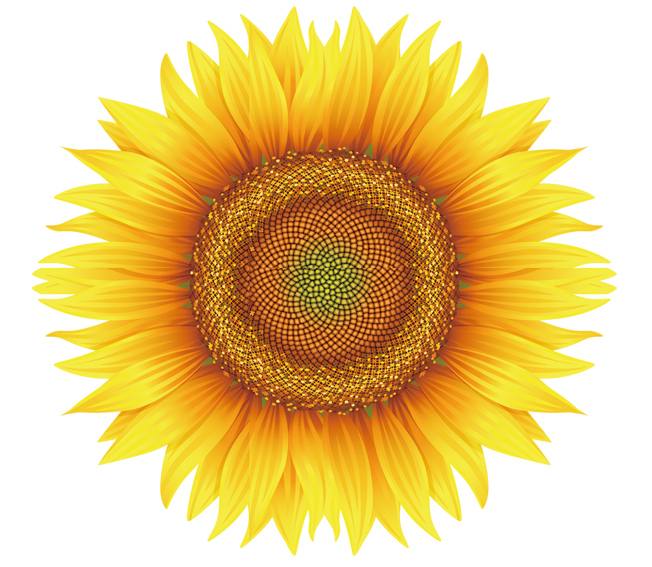 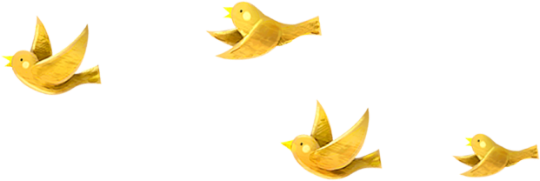 2. Đọc
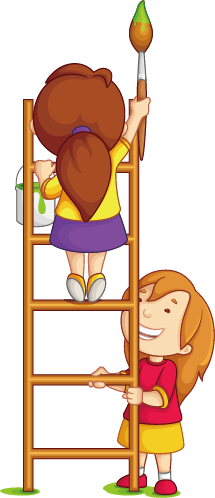 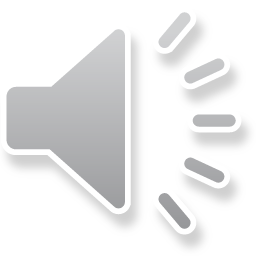 Trong giấc mơ buổi sáng
(1) Trong giấc mơ buổi sáng
     Em gặp ông mặt trời
     Mang túi đầy hoa nắng
     Rải hoa vàng khắp nơi
(2) Trong giấc mơ buổi sáng
     Em qua thảo nguyên xanh
     Có rất nhiều hoa lạ
     Mang tên bạn lớp mình
(3) Trong giấc mơ buổi sáng
     Em thấy một dòng sông
     Chảy tràn dòng sữa trắng
     Đi qua ban mai hồng
(4) Trong giấc mơ buổi sáng
     Em nghe rõ bên tai
     Lời của chú gà trống
     - Dậy mau đi! Học bài!...
ĐỌC NỐI TIẾP CÂU LẦN 1
Từ khó:
thảo nguyên
lạ
chảy tràn
ban mai
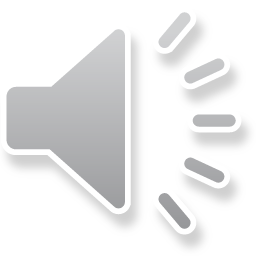 Trong giấc mơ buổi sáng
(1) Trong giấc mơ buổi sáng
     Em gặp ông mặt trời
     Mang túi đầy hoa nắng
     Rải hoa vàng khắp nơi
(2) Trong giấc mơ buổi sáng
     Em qua thảo nguyên xanh
     Có rất nhiều hoa lạ
     Mang tên bạn lớp mình
(3) Trong giấc mơ buổi sáng
     Em thấy một dòng sông
     Chảy tràn dòng sữa trắng
     Đi qua ban mai hồng
(4) Trong giấc mơ buổi sáng
     Em nghe rõ bên tai
     Lời của chú gà trống
     - Dậy mau đi! Học bài!...
ĐỌC NỐI TIẾP CÂU LẦN 2
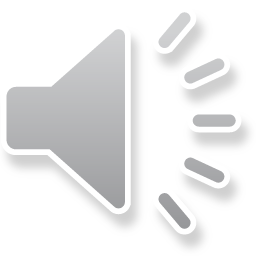 Trong giấc mơ buổi sáng
(1) Trong giấc mơ buổi sáng
     Em gặp ông mặt trời
     Mang túi đầy hoa nắng
     Rải hoa vàng khắp nơi
(2) Trong giấc mơ buổi sáng
     Em qua thảo nguyên xanh
     Có rất nhiều hoa lạ
     Mang tên bạn lớp mình
(3) Trong giấc mơ buổi sáng
     Em thấy một dòng sông
     Chảy tràn dòng sữa trắng
     Đi qua ban mai hồng
(4) Trong giấc mơ buổi sáng
     Em nghe rõ bên tai
     Lời của chú gà trống
     - Dậy mau đi! Học bài!...
ĐỌC NỐI TIẾP KHỔ LẦN 1
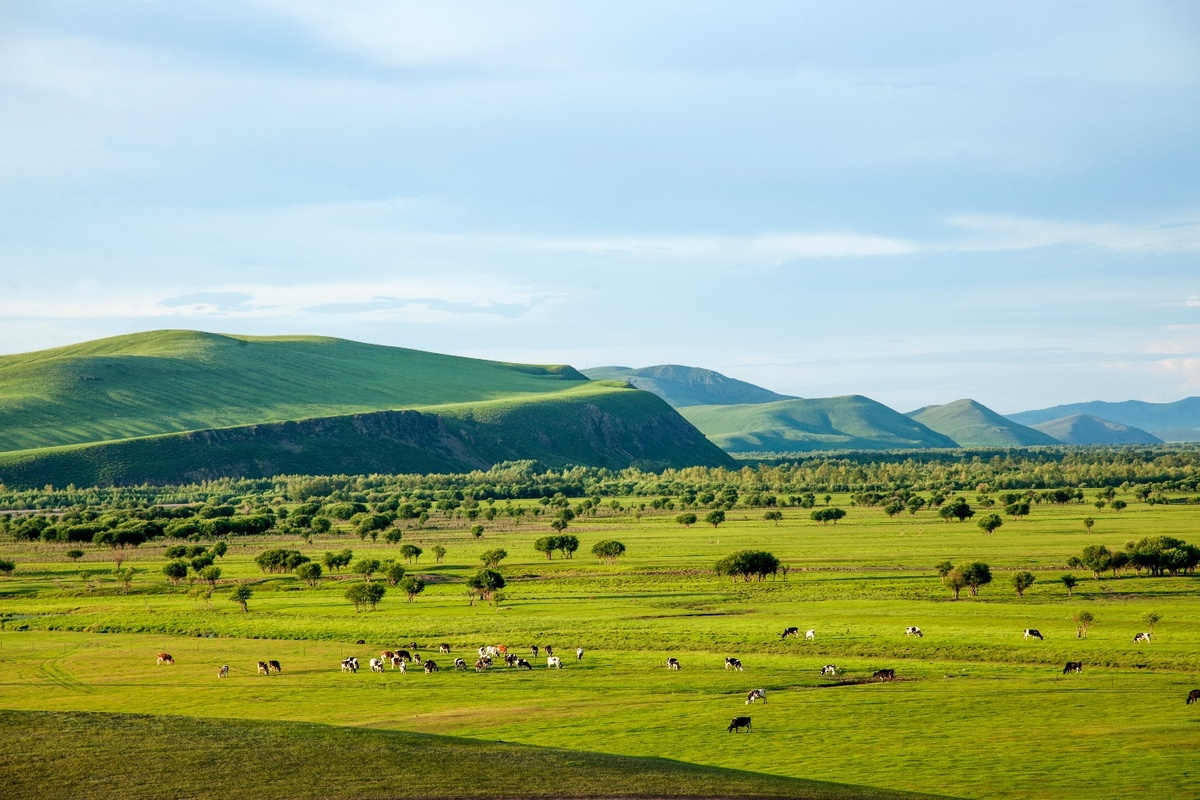 Thảo nguyên
Vùng đất cao, bằng phẳng, rộng lớn, nhiều 
cỏ mọc.
Ban mai
Buổi sáng sớm khi mặt trời đang lên.
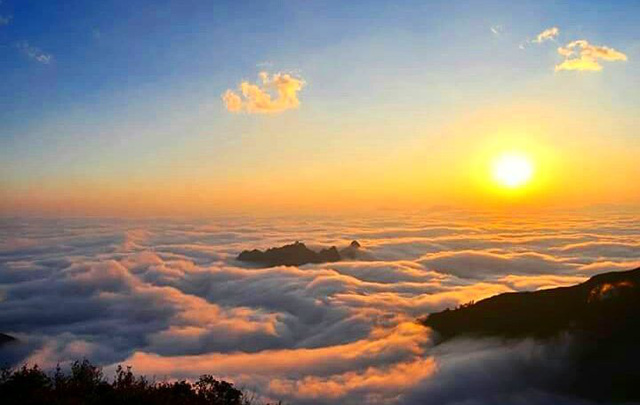 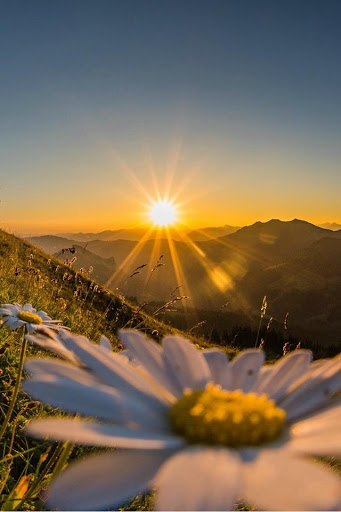 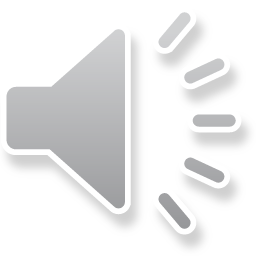 Trong giấc mơ buổi sáng
(1) Trong giấc mơ buổi sáng
     Em gặp ông mặt trời
     Mang túi đầy hoa nắng
     Rải hoa vàng khắp nơi
(2) Trong giấc mơ buổi sáng
     Em qua thảo nguyên xanh
     Có rất nhiều hoa lạ
     Mang tên bạn lớp mình
(3) Trong giấc mơ buổi sáng
     Em thấy một dòng sông
     Chảy tràn dòng sữa trắng
     Đi qua ban mai hồng
(4) Trong giấc mơ buổi sáng
     Em nghe rõ bên tai
     Lời của chú gà trống
     - Dậy mau đi! Học bài!...
ĐỌC NỐI TIẾP KHỔ LẦN 2
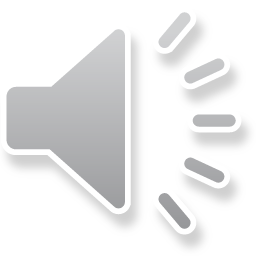 Trong giấc mơ buổi sáng
(1) Trong giấc mơ buổi sáng
     Em gặp ông mặt trời
     Mang túi đầy hoa nắng
     Rải hoa vàng khắp nơi
(2) Trong giấc mơ buổi sáng
     Em qua thảo nguyên xanh
     Có rất nhiều hoa lạ
     Mang tên bạn lớp mình
(3) Trong giấc mơ buổi sáng
     Em thấy một dòng sông
     Chảy tràn dòng sữa trắng
     Đi qua ban mai hồng
(4) Trong giấc mơ buổi sáng
     Em nghe rõ bên tai
     Lời của chú gà trống
     Dậy mau đi! Học bài!...
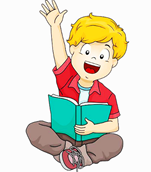 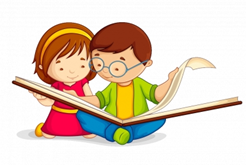 LUYỆN ĐỌC NHÓM 2
THI ĐỌC NHÓM
ĐỌC CẢ BÀI
TIẾT 1
Rèn kĩ năng đọc đúng, rõ ràng bài thơ
01
02
Nhận biết một số tiếng cùng vần với nhau
MỤC TIÊU
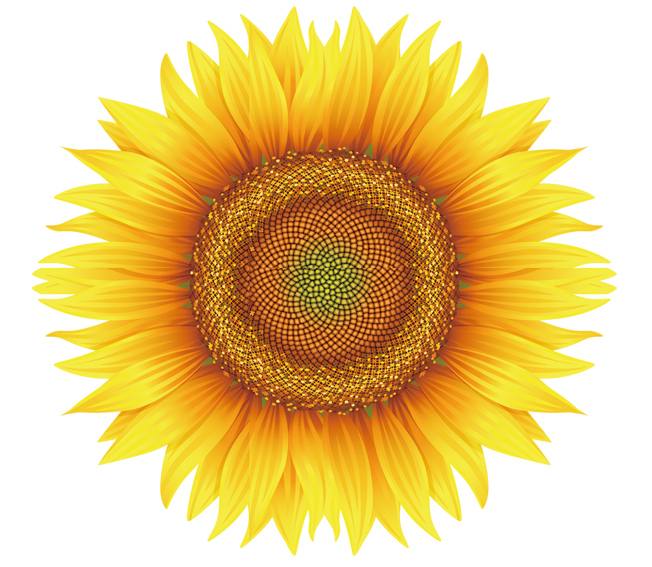 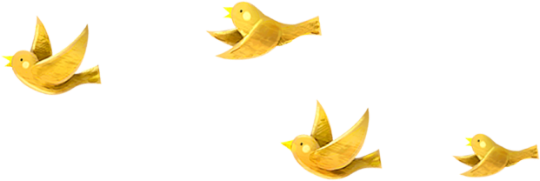 3
Tìm tiếng
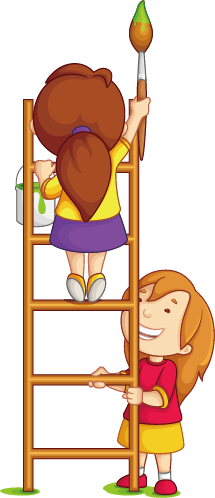 3
Tìm ở cuối các dòng thơ những tiếng cùng vần với nhau.
nơi
trời
(2) Trong giấc mơ buổi sáng
     Em qua thảo nguyên xanh
     Có rất nhiều hoa lạ
     Mang tên bạn lớp mình
(1) Trong giấc mơ buổi sáng
     Em gặp ông mặt trời
     Mang túi đầy hoa nắng
     Rải hoa vàng khắp nơi
(4) Trong giấc mơ buổi sáng
     Em nghe rõ bên tai
     Lời của chú gà trống
     - Dậy mau đi! Học bài!...
(3) Trong giấc mơ buổi sáng
     Em thấy một dòng sông
     Chảy tràn dòng sữa trắng
     Đi qua ban mai hồng
hồng
sông
bài
tai
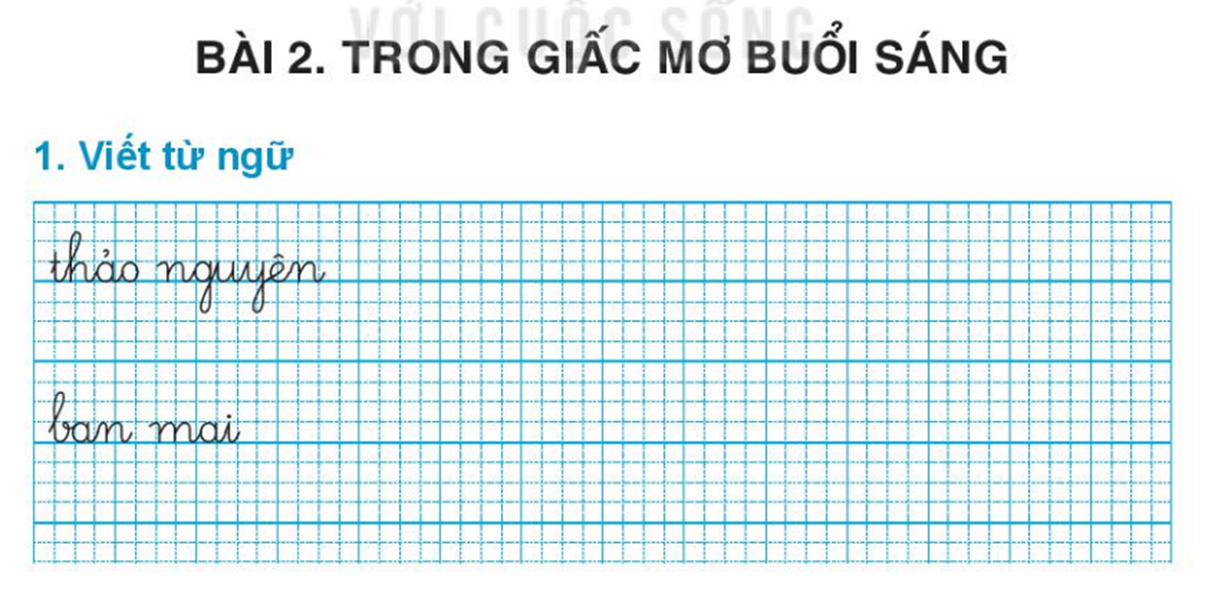 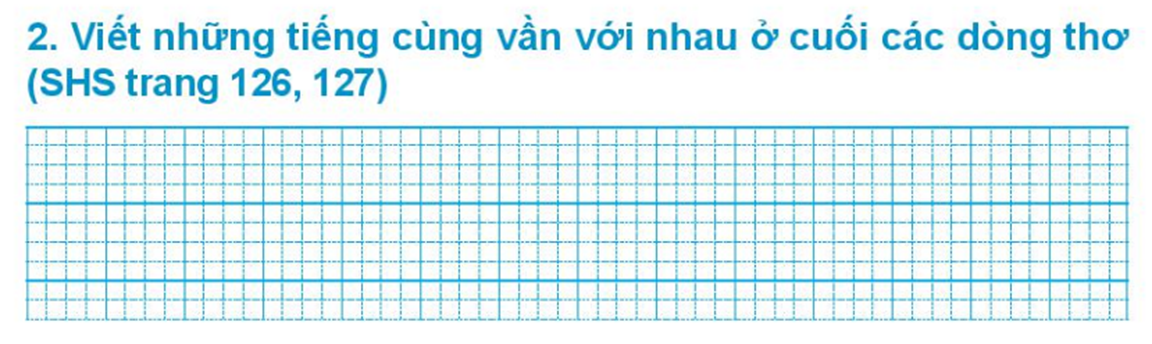 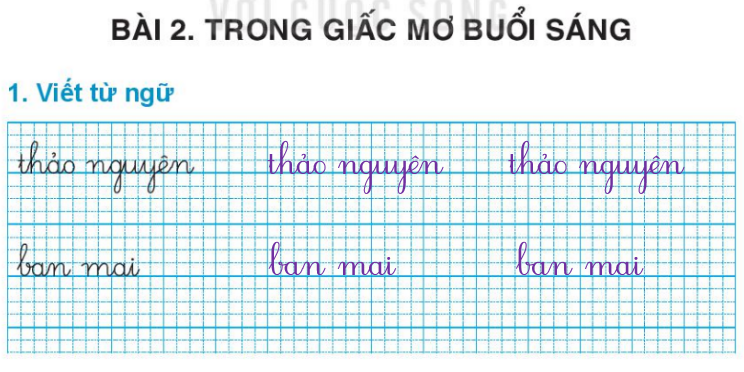 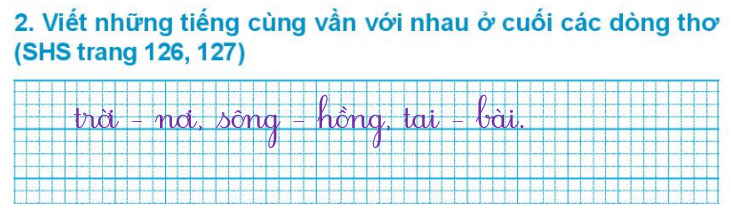 TIẾT 1
Rèn kĩ năng đọc đúng, rõ ràng bài thơ
01
02
Nhận biết một số tiếng cùng vần với nhau
MỤC TIÊU
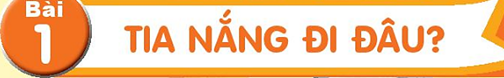 TIẾT 2
01
02
03
Hiểu và trả lời đúng các câu hỏi có liên quan đến nội dung bài thơ.
Củng cố kiến thức về vần, học thuộc lòng một số khổ thơ.
MỤC TIÊU
Kể và nêu suy nghĩ, cảm xúc về giấc mơ của mình.
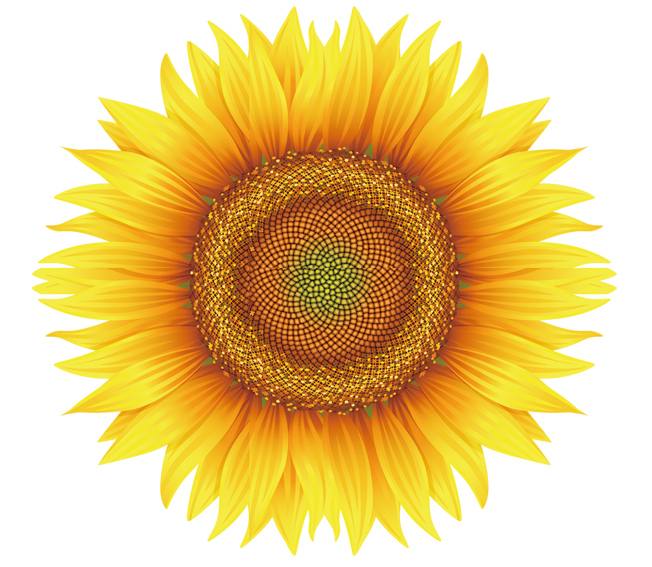 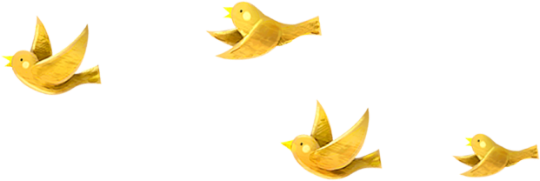 4
Trả lời 
câu hỏi
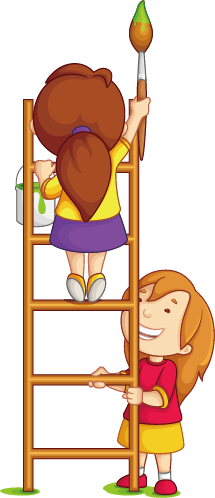 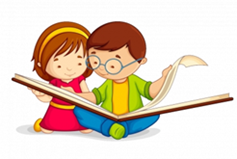 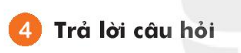 THẢO LUẬN NHÓM 2
a. Trong giấc mơ, bạn nhỏ thấy ông mặt trời làm gì?
b. Bạn nhỏ thấy gì trên thảo nguyên?
c. Bạn nhỏ nghe thấy gì 
trong giấc mơ?
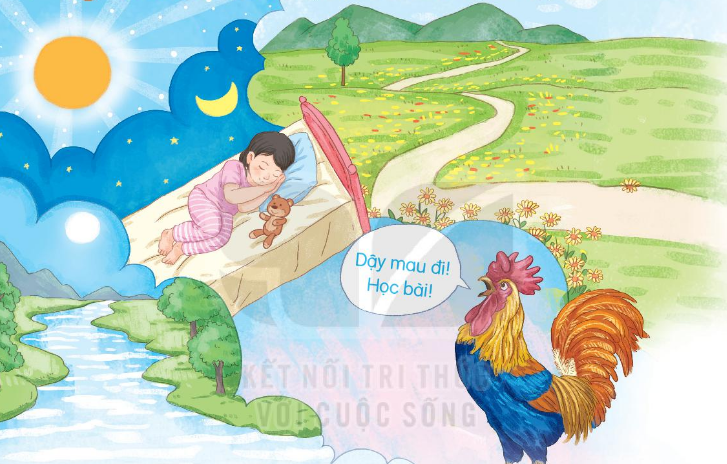 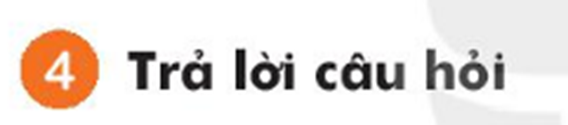 a. Trong giấc mơ, bạn nhỏ thấy ông mặt trời làm gì?
Trong giấc mơ, bạn nhỏ thấy ông mặt trời mang túi đầy hoa nắng và rải hoa vàng khắp nơi.
(1) Trong giấc mơ buổi sáng
     Em gặp ông mặt trời
     Mang túi đầy hoa nắng
     Rải hoa vàng khắp nơi
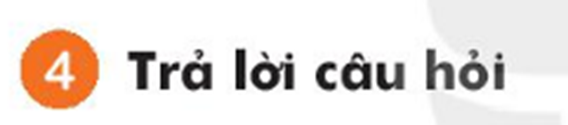 b. Bạn nhỏ thấy gì trên thảo nguyên?
Bạn nhỏ thấy trên thảo nguyên có rất nhiều hoa lạ mang tên bạn lớp mình.
(2) Trong giấc mơ buổi sáng
     Em qua thảo nguyên xanh
     Có rất nhiều hoa lạ
     Mang tên bạn lớp mình
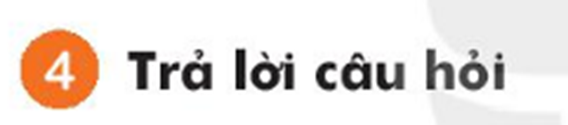 c. Bạn nhỏ nghe thấy gì trong giấc mơ?
Bạn nhỏ nghe thấy trong giấc mơ lời chú gà trống gọi bạn nhỏ dậy học bài.
(4) Trong giấc mơ buổi sáng
     Em nghe rõ bên tai
     Lời của chú gà trống
     Dậy mau đi! Học bài!...
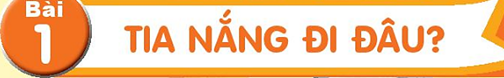 TIẾT 2
01
02
03
Hiểu và trả lời đúng các câu hỏi có liên quan đến nội dung bài thơ.
Củng cố kiến thức về vần, học thuộc lòng một số khổ thơ.
MỤC TIÊU
Kể và nêu suy nghĩ, cảm xúc về giấc mơ của mình.
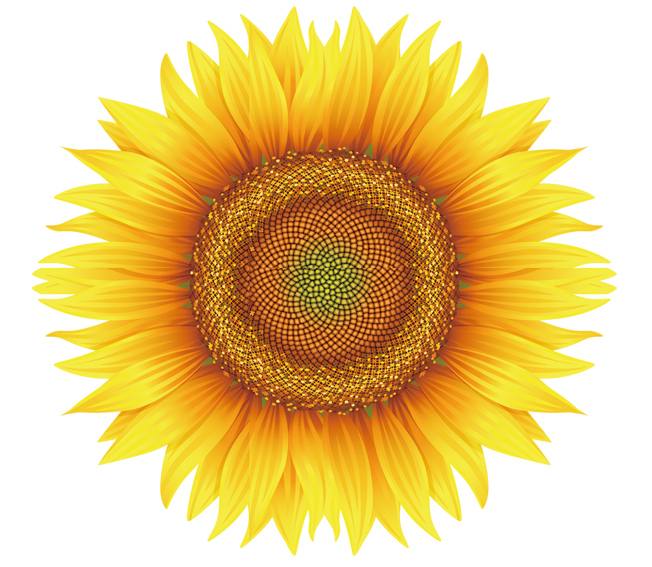 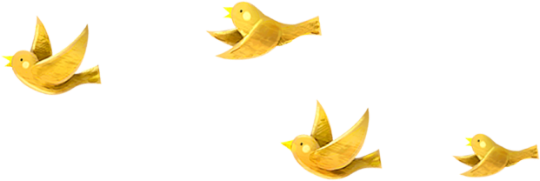 5
Học thuộc 
lòng
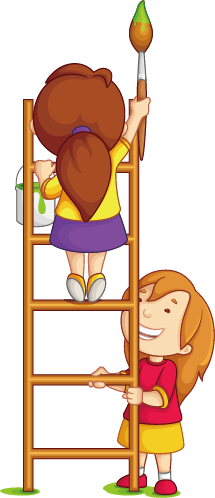 Trong giấc mơ buổi sáng
(3) Trong giấc mơ buổi sáng
     Em thấy một dòng sông
     Chảy tràn dòng sữa trắng
     Đi qua ban mai hồng
(4) Trong giấc mơ buổi sáng
     Em nghe rõ bên tai
     Lời của chú gà trống
     Dậy mau đi! Học bài!...
Trong giấc mơ buổi sáng
(3)
(4)
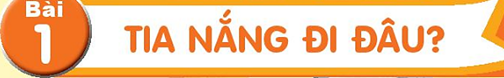 TIẾT 2
01
02
03
Hiểu và trả lời đúng các câu hỏi có liên quan đến nội dung bài thơ.
Củng cố kiến thức về vần, học thuộc lòng một số khổ thơ.
MỤC TIÊU
Kể và nêu suy nghĩ, cảm xúc về giấc mơ của mình.
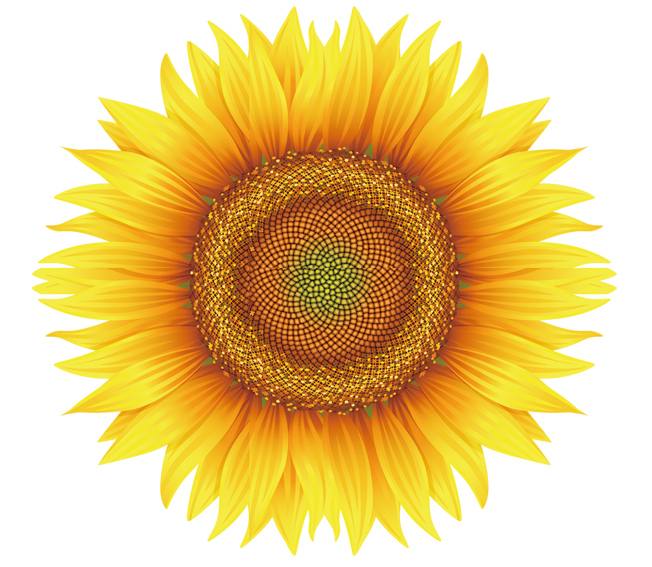 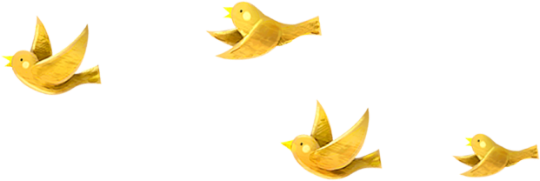 6
Nói về
giấc mơ
của em
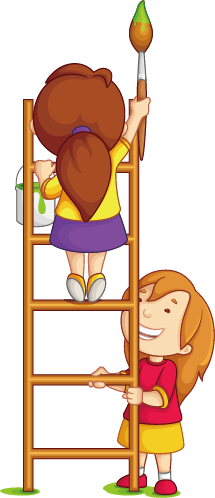 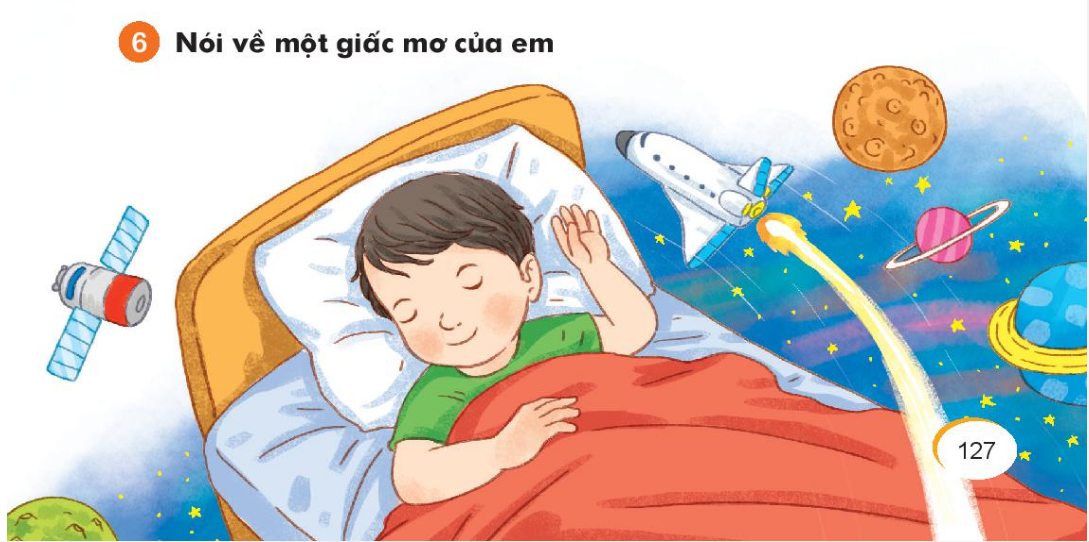 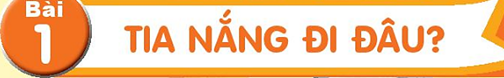 TIẾT 2
01
02
03
Hiểu và trả lời đúng các câu hỏi có liên quan đến nội dung bài thơ.
Củng cố kiến thức về vần, học thuộc lòng một số khổ thơ.
MỤC TIÊU
Kể và nêu suy nghĩ, cảm xúc về giấc mơ của mình.
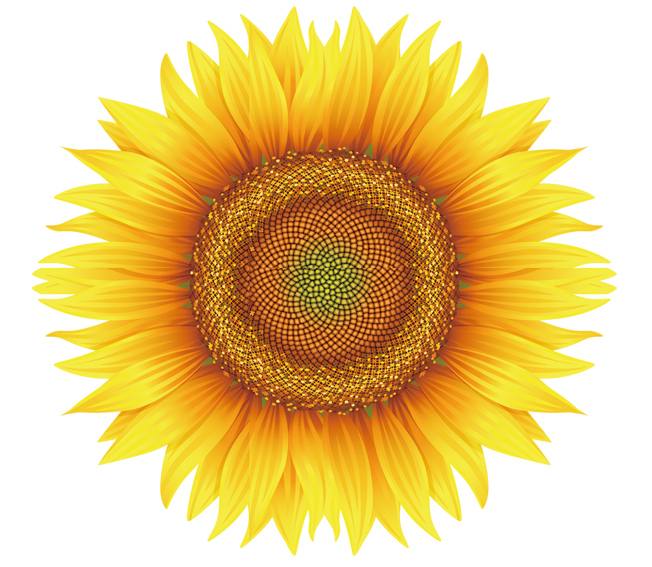 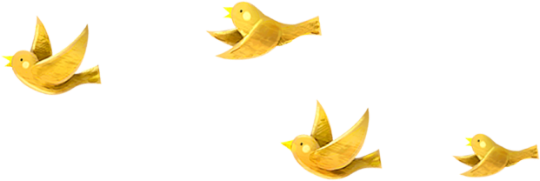 7
Củng cố
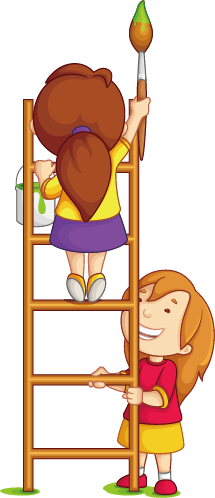 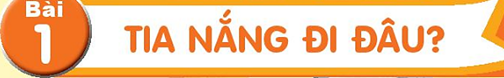 TIẾT 2
01
02
03
Hiểu và trả lời đúng các câu hỏi có liên quan đến nội dung bài thơ.
Củng cố kiến thức về vần, học thuộc lòng một số khổ thơ.
MỤC TIÊU
Kể và nêu suy nghĩ, cảm xúc về giấc mơ của mình.
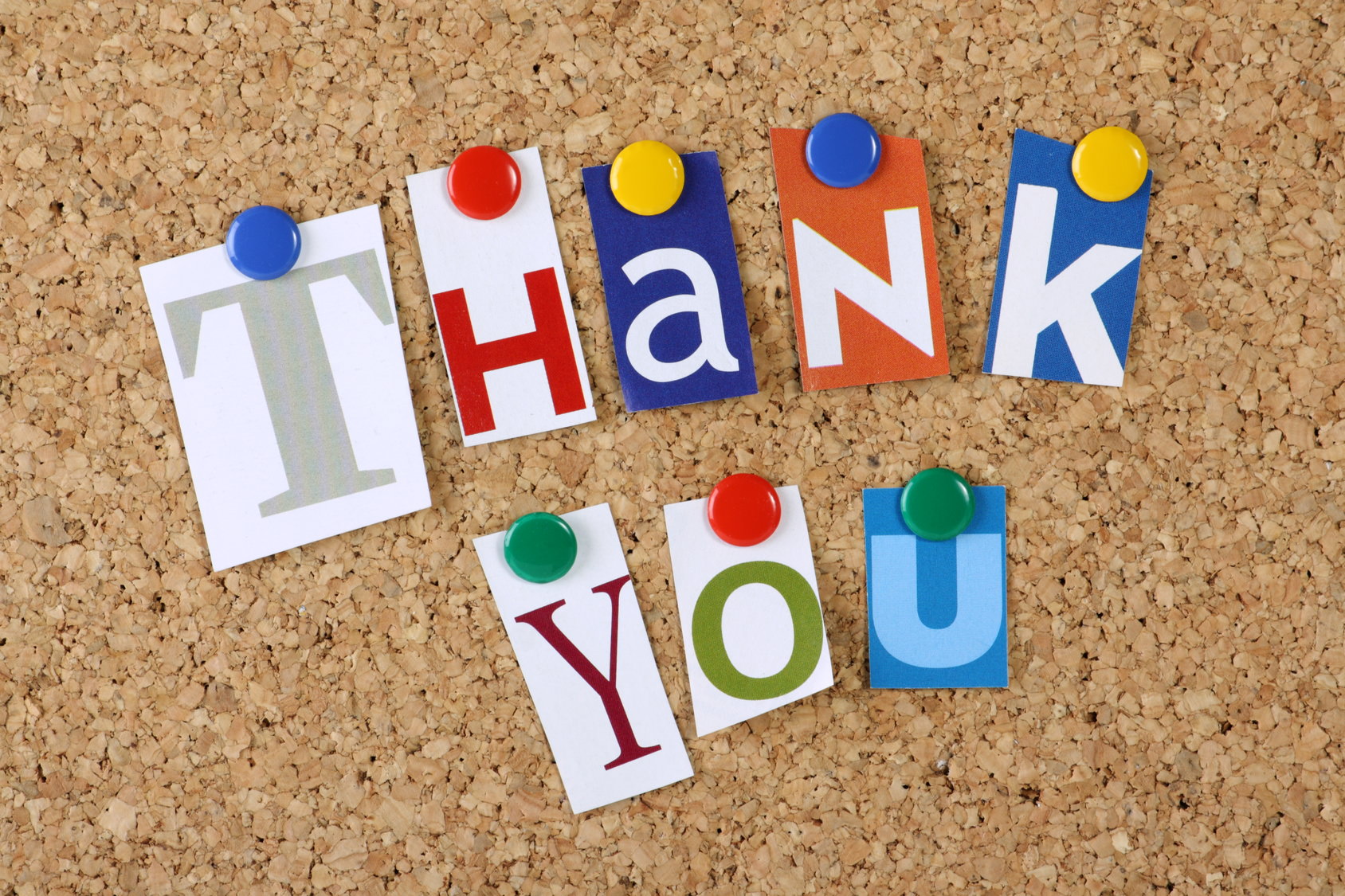 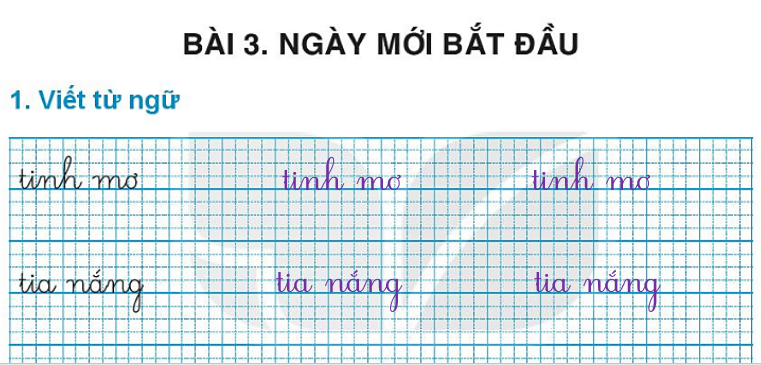 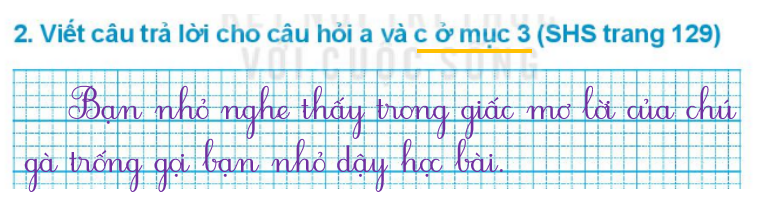